Long Term Perspectives on the Response to the Indian Ocean Tsunami, 2004
Joint  Evaluation Findings
Public Presentation
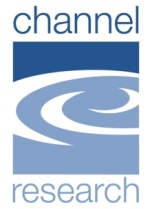 Oslo, 19 October 2009
The Tsunami: Catastrophic and unique in scope
225,000 lives lost in a few hours across the ocean

Billions in damages, unprecedented efforts, some 10 billion € in donations

A remarkable demonstration of solidarity, along with processes of political change and development.

Four years after the disaster is a good time to take stock of the response.
This is an evaluation of LRRD: Linking Relief, Rehabilitation and Development – the focus is management. 

Has there been relevant and effective interaction between actors and types of aid, judged from the results achieved?
This evaluation is on a key weakness repeating itself: the absence of linkages . 

We conclude that this considerable effort achieved only a ‘ripple’ of impact – set against the massive destruction of the tsunami, and the force of pre-existing conditions.
Thanks to relief actors?
LRRD
Suffering is alleviated
Communities adapt 
to change
Poverty patterns change
Thanks to rehabilitation investments?
Because of poverty reduction?
Evaluation, particularly « joint » evaluation, seeks to link assistance and change…
The challenge of LRRD evaluation: 
only part of the picture
Qualitative Inquiry
Case Study & Preparation
Quantitative Survey
Evaluation Methodology
7,775 documents 
reviewed, 800 
analysed in depth. 
Bodies of knowledge 
were mapped.
Documents
Mobilisation
 & Planning
659 respondents 
Interviewed over 
one month in three 
countries (incl. 
Villages) and at HQ
Documents
Interviews
2,143 respondents 
from the tsunami 
affected  areas interv. 
on their perceptions
Three steps to the conclusions:
Seven Months
A large Steering Group

 From Six Gov: Sida, Netherlands, Danida, Norad  + Indonesia & Sri Lanka

 A team of 14 consultants   (60% Asian) + local teams

  Seven months in total
Three steps to the conclusions:
Seven Months
Seven deliverables
A large Steering Group

 From Six Gov: Sida, Netherlands, Danida, Norad  + Indonesia & Sri Lanka

 A team of 14 consultants   (60% Asian) + local teams

  Seven months in total
3 printed reports in 3 languages

 Report on survey results

 4 presentations in Europe and 4 in countries in the region

 A report on learning on the implementation of joint evaluations
Findings about Joint Evaluations:
4 Key Findings:

Still a need for actors that engage capacity in a long term  framework

The crucial need for the presence of a strong local state

Integrated, geographically  based, not sectoral approaches, work best

Contextual assessment is key to more linkages
Seven Months
Seven deliverables
A large Steering Group:

 From Six Gov: Sida, Netherlands, Danida, Norad  + Indonesia & Sri Lanka

 A team of 14 consultants   (60% Asian) + local teams

  Seven months in total
3 printed reports in 3 languages

 Report on survey results

 4 presentations in Europe and 4 in countries in the region

 A report on learning on the implementation of joint evaluations
The five themes proposed in the ToR cover Quality of Life:
1. State & Civil Society

 Who was the dominant actor in disaster recovery?
How did they relate together?
The five themes proposed in the ToR cover Quality of Life:
2. Poverty & Livelihoods 

 The effect of the response on poverty alleviation
 Recognition of different livelihoods strategies
1. State & Civil Society

 Who was the dominant actor in disaster recovery?
How did they relate together?
The five themes proposed in the ToR cover Quality of Life:
2. Poverty & Livelihoods 

 The effect of the response on poverty alleviation
 Recognition of different livelihoods strategies
1. State & Civil Society

 Who was the dominant actor in disaster recovery?
How did they relate together?
3. Social Fabric and community development 

 The degree to which communities have pulled together to recover
The significance of the contribution which assistance made to that effort
The five themes proposed in the ToR cover Quality of Life:
2. Poverty & Livelihoods 

 The effect of the response on poverty alleviation
 Recognition of different livelihoods strategies
1. State & Civil Society

 Who was the dominant actor in disaster recovery?
How did they relate together?
3. Social Fabric and community development 

 The degree to which communities have pulled together to recover
The significance of the contribution which assistance made to that effort
4. Disaster & Conflict Risk 

The capacity in the three countries to identify and mitigate disaster risks.
 Some consideration of the link to conflict.
The five themes proposed in the ToR cover Quality of Life:
2. Poverty & Livelihoods 

 The effect of the response on poverty alleviation
 Recognition of different livelihoods strategies
1. State & Civil Society

 Who was the dominant actor in disaster recovery?
How did they relate together?
5. Capacity Development 

 Local capacity to respond to and recover from crises
 The handover of sustainable assets and links to existing bodies
3. Social Fabric and community development 

 The degree to which communities have pulled together to recover
The significance of the contribution which assistance made to that effort
4. Disaster & Conflict Risk 

The capacity in the three countries to identify and mitigate disaster risks.
 Some consideration of the link to conflict.
Thematic Area 1: 
The State and Governance

State authorities, local in some cases, central in others, have once again become the centre of expectations
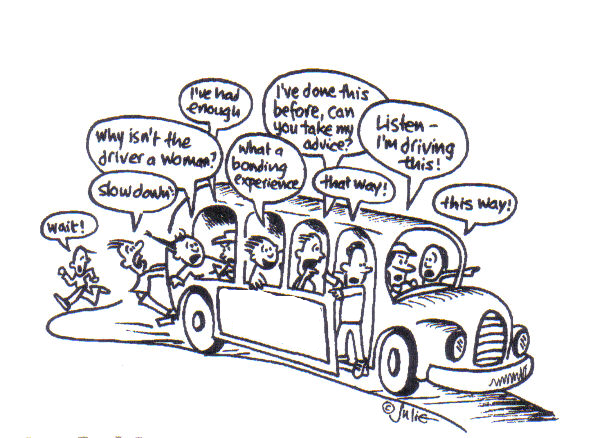 Thematic Area 1: 
The State and Governance

State authorities, local in some cases, central in others, have once again become the centre of expectations
Linkages between relief and development worked best where the state created a strong local coordination presence
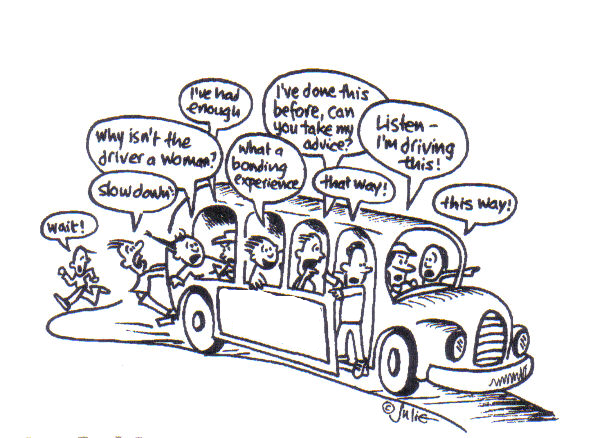 Thematic Area 1: 
The State and Governance

State authorities, local in some cases, central in others, have once again become the centre of expectations
Linkages between relief and development worked best where the state created a strong local coordination presence
« Recovery » is a part of development, not something to consider separately from national development plans, nor to ‘forget’ together with emergency aid
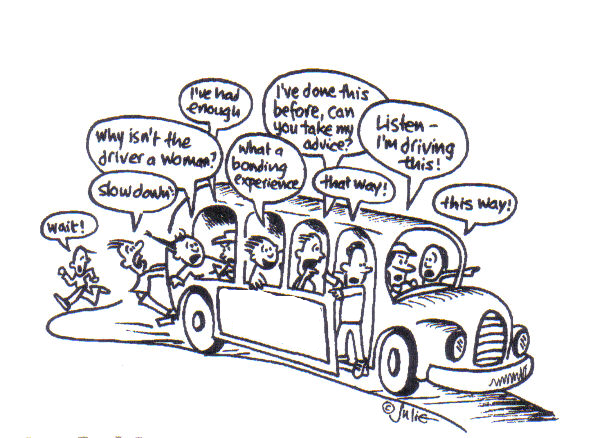 Thematic Area 2: Livelihoods and Poverty Reduction
Replacement of lost assets
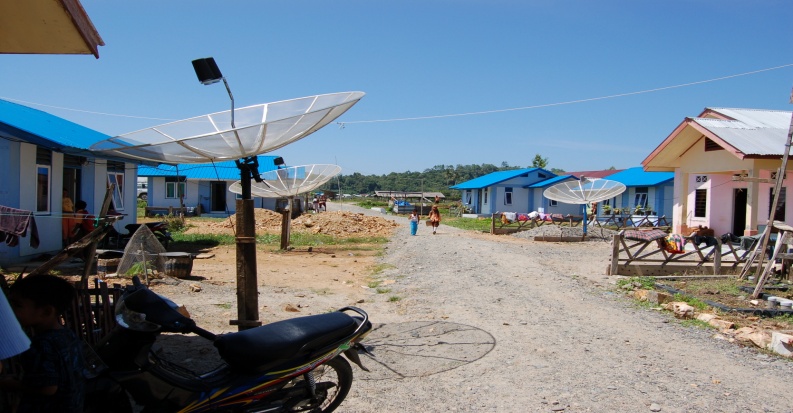 Thematic Area 2: Livelihoods and Poverty Reduction
Replacement of lost assets
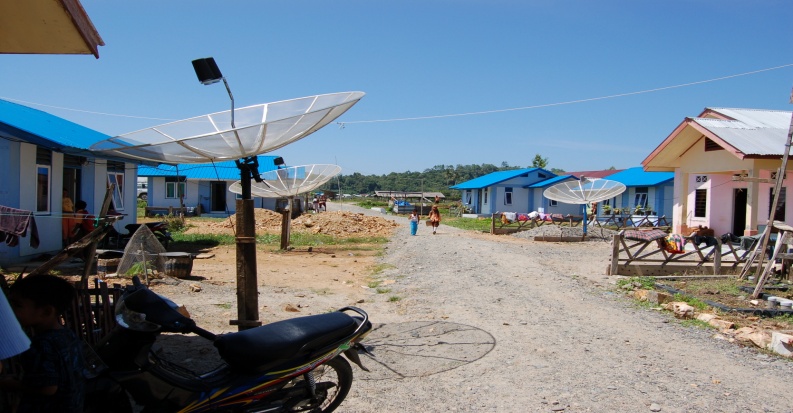 Poor alignment to markets
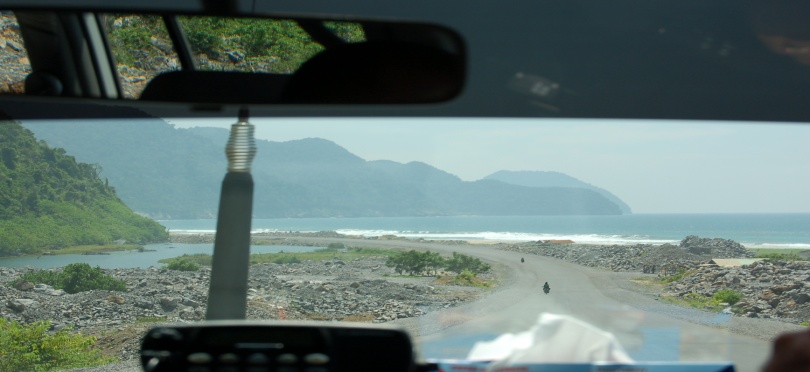 Thematic Area 2: Livelihoods and Poverty Reduction
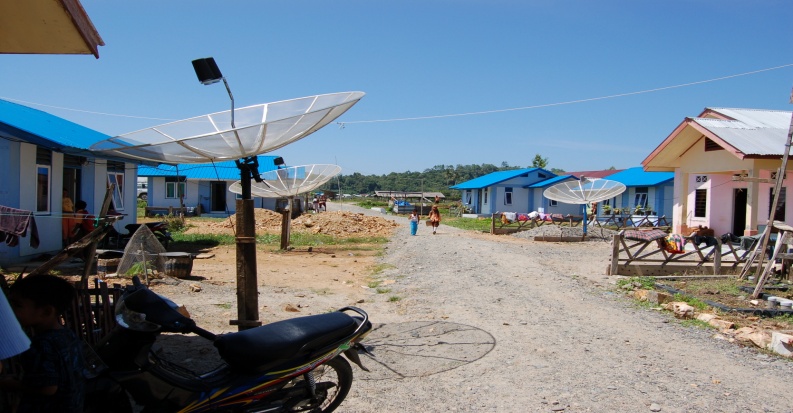 Replacement of lost assets
Good at addressing internal 
disparities - but poor at
tackling macro level disparities
Poor alignment to markets
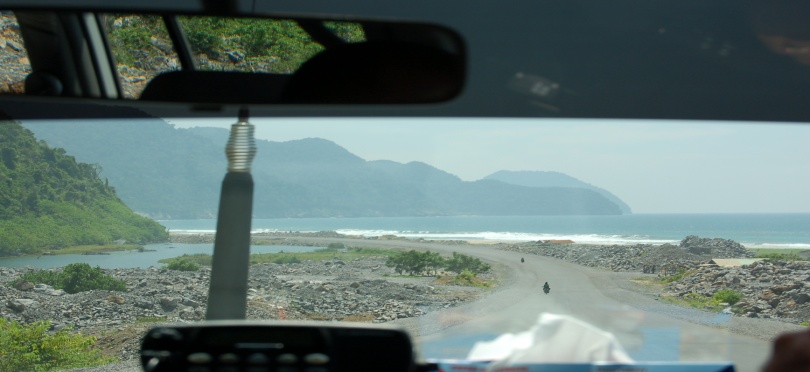 Thematic Area 3: Social Fabric and Community Development
Gender
Psycho.
More integrated approaches
Owner
A reconstituted social fabric (as regards the tsunami) and a positive attitude
Informat.
Rapid improvements in community consultation
Presence
Duration
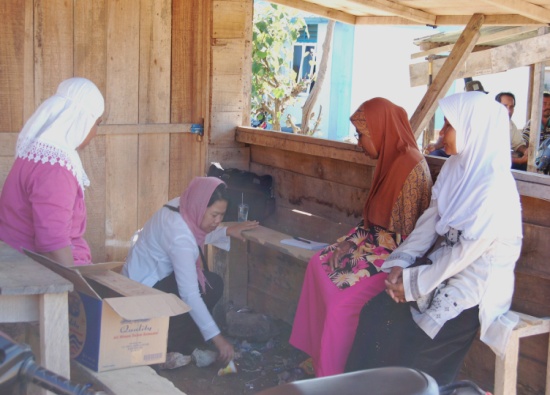 … although entitlements and “conflict” are issue
Land
Targeting
Conflict
Changed impact of future disasters
Positive or negative impact on development
Increased investment in:
Institutions and laws: 5
Disaster knowledge: 4
Disaster awareness: 3
Risk reduction measures: 2
Preparedness: 2
Thematic Area 4: Hazard Risk Reduction
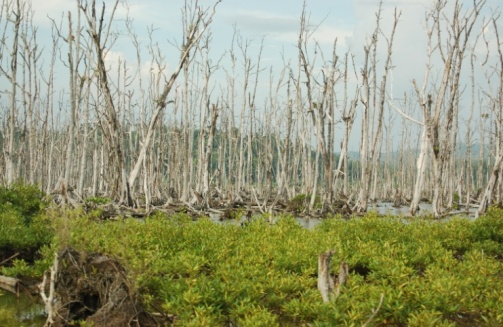 Changed impact of future disasters
Positive or negative impact on development
Increased investment in:
Institutions and laws: 5
Disaster knowledge: 4
Disaster awareness: 3
Risk reduction measures: 2
Preparedness: 2
Thematic Area 4: Hazard Risk Reduction
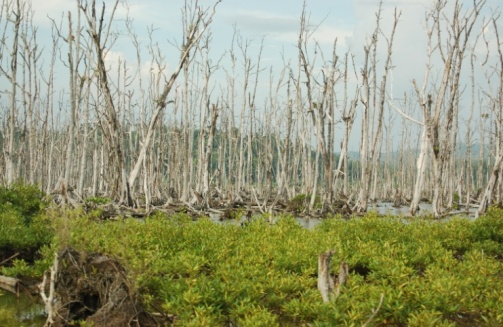 Changes in vulnerability
Changed impact of future disasters
Positive or negative impact on development
Increased investment in:
Institutions and laws: 5
Disaster knowledge: 4
Disaster awareness: 3
Risk reduction measures: 2
Preparedness: 2
Thematic Area 4: Hazard Risk Reduction
Changes in Hazards
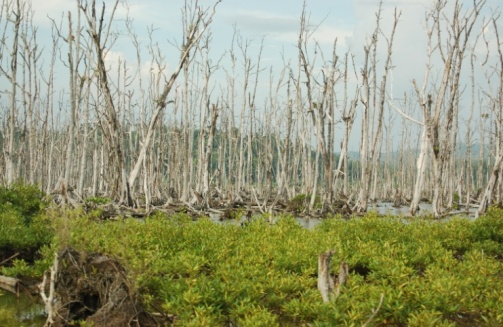 Changes in vulnerability
Thematic Area 5: Capacity Building
Priority issues

Single most significant factor of success  

Absence of guidelines and indicators

Externalisation of the notion of capacity building
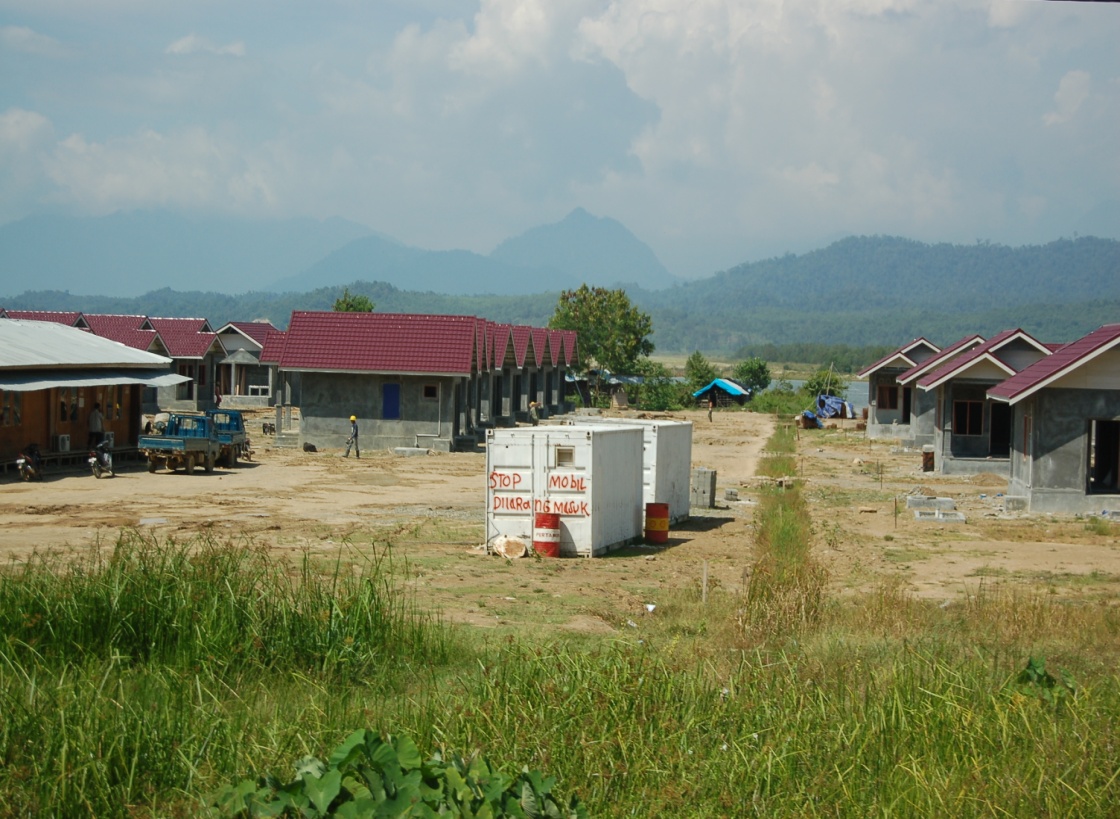 Thematic Area 5: Capacity Building
Priority issues

Single most significant factor of success  

Absence of guidelines and indicators

Externalisation of the notion of capacity building
A severe weakness:

Resources not shared

Project planning timeframes

Service delivery approach to partners

No academics
Performance
a
d
Continuity
Capacity Building
c
b
Personnel Management
$$
Key Lessons to be Drawn
Capacity building
 not physical assets
Risk reduction not 
“multi” enough
Integrated assessments
Consultation 
in time
?
Conflict sensitive
inclusiveness
States: be local, 
not central
Linkages in assistance do not only depend on abundant resources and rapid deployment.
Conclusion
The main loss of linkage is the low priority given to:

The project approach: necessary but insufficient 
The aim must be continuity on the ground. Let the actors decide based on local assessment and capacity. 

Unifying frames (early recovery, disaster risk reduction, or poverty reduction) are still conceived, and implemented, separately.
The Way Forward
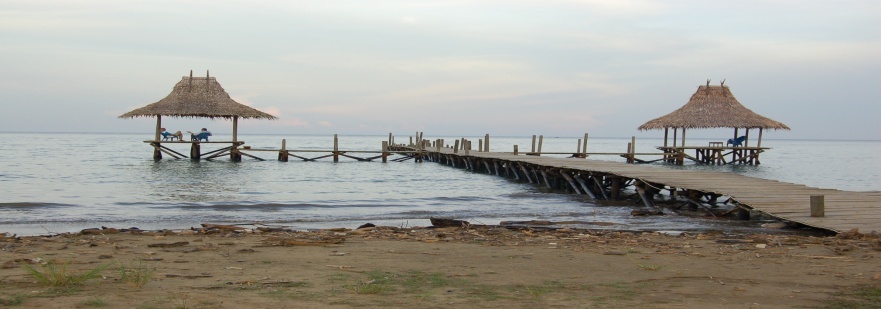 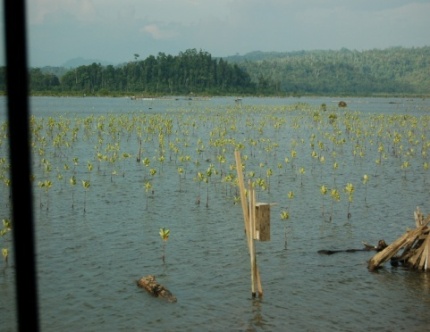 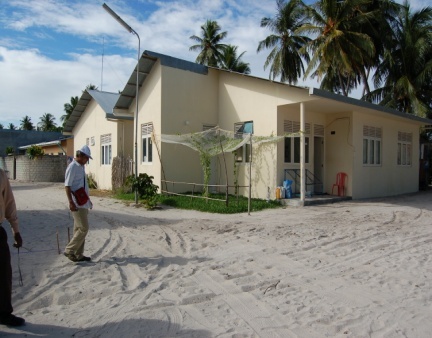 Recommendations:
Overall country conditions remain the key to the success of different intervention strategies, and can only be properly addressed by a well inter-linked response.

Agencies, organisations and states should be less experimental in their Linkages between Relief Rehabilitation and Development.
Recommendations:
Specific areas of improvement, detailed by actors:

Strengthen local state effectiveness
More long range analysis
More grounded livelihoods strategies
A more comprehensive risk reduction model
Better notions of capacity development
For Donor Governments
Strengthen local level state effectiveness
Donor agencies should actively pursue ‘development diplomacy’, including the deployment of technical assistance in the field, identification of risks and bottlenecks in delivery, supplementing pooled funding with targeted bilateral initiatives where required.

More long range analysis
Donors and Governments should continue to review procedures for multi-donor trust funds in recovery and proposals should include conflict sensitivity analysis
For Donor Governments
Less restrictive risk reduction
UN agencies, the Red Cross Movement, and NGOs should implement their DRR projects with a multi-hazard focus.
All agencies, in particular the Red Cross Movement, and NGOs, should attempt to design DRR projects that bring short-term as well as long-term benefits to make participation in DRR more attractive for affected communities.
For Donor Governments
Better notions of capacity building
Donors should consider funding personnel support programmes designed to improve the skills of specialists, assist in placement, and conversion.
Donors should be sensitive to the time needed to accomplish effective and sustainable recovery programmes
For the United Nations, Red Cross and Red Crescent Movement, and NGOs
Better targeted livelihoods recovery
Market analyses should form part of UN and NGO funding flows aiming to restore livelihoods.
UN agencies should examine how the early recovery sector leads or cluster approaches should enable a rapid transition to an area based approach.
For the United Nations, Red Cross and Red Crescent Movement, and NGOs
Better notions of capacity building
International agencies, which are affected by a high turnover of staff, should strengthen human resource mechanisms 
NGOs and UN agencies, as well as donors should develop operationally verifiable indicators and concepts that can guide agency programming. 
NGOs and UN agencies should seek to create more linkages to academic institutions
For the United Nations, Red Cross and Red Crescent Movement, and NGOs
More long range analysis
NGOs should encourage local presence by their personnel, and monitor public perceptions and expectations. 
Strengthen local level state effectiveness
NGOs should continue to refine participatory approaches, including public consultation and grievance mechanisms.
In conclusion
Good linkages have occurred, but disasters are still considered to be exceptional events outside proper planning. 

Instead disasters should become a mainstream concept and trigger specific adjustments. 

Projects in fragile environments: here to stay – BUT should be allowed to be home-grown.		
	
This should lead to more effective linkages and stronger effect s.